HuesecillosCadena de Huesecillos
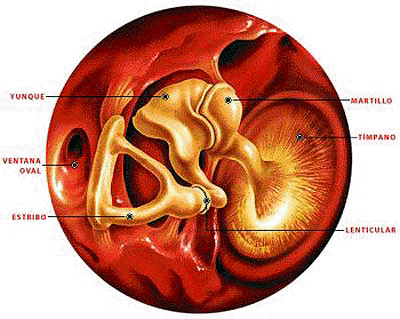